1
one
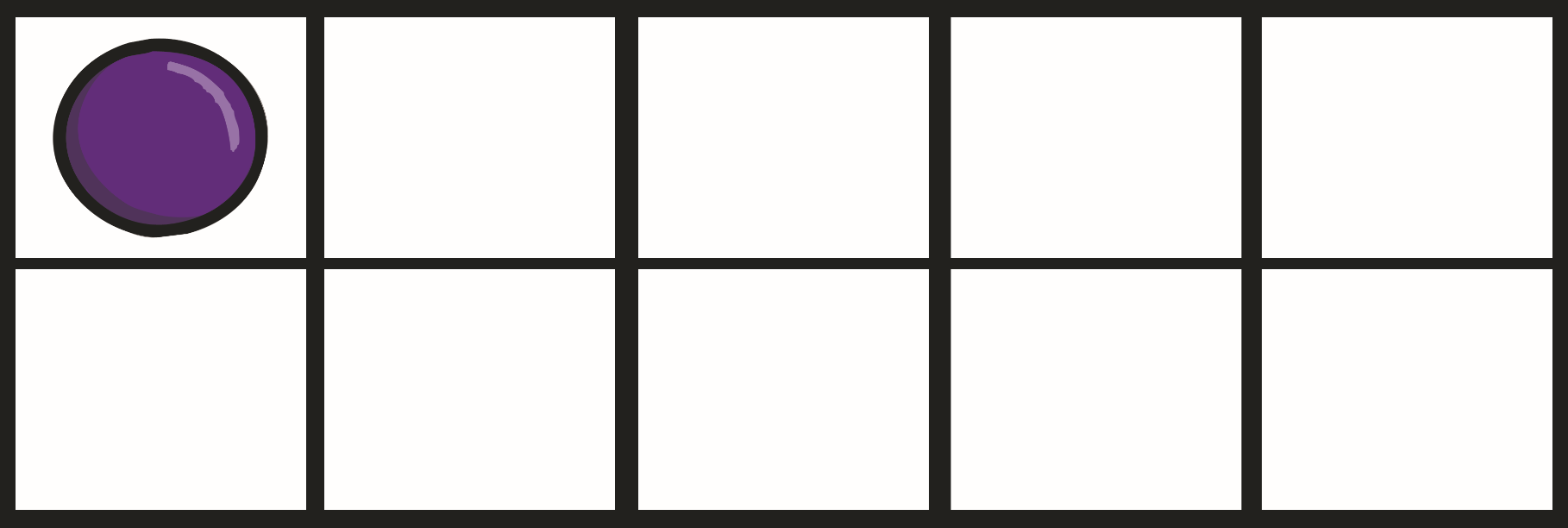 1
2
two
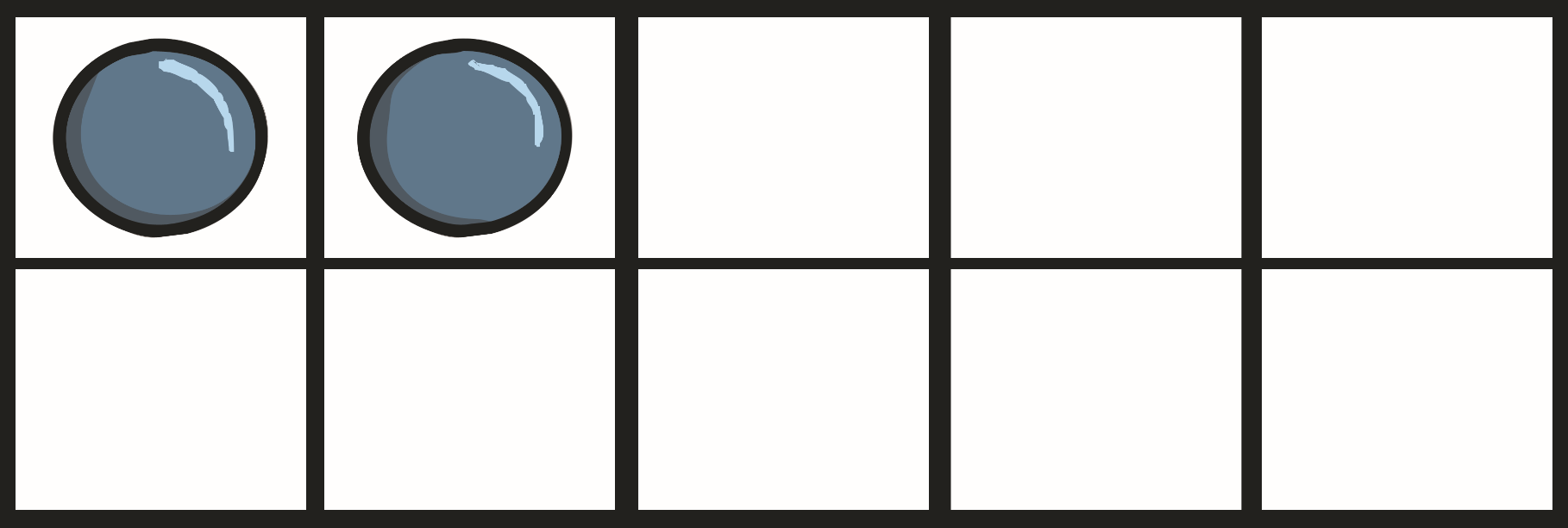 2
3
three
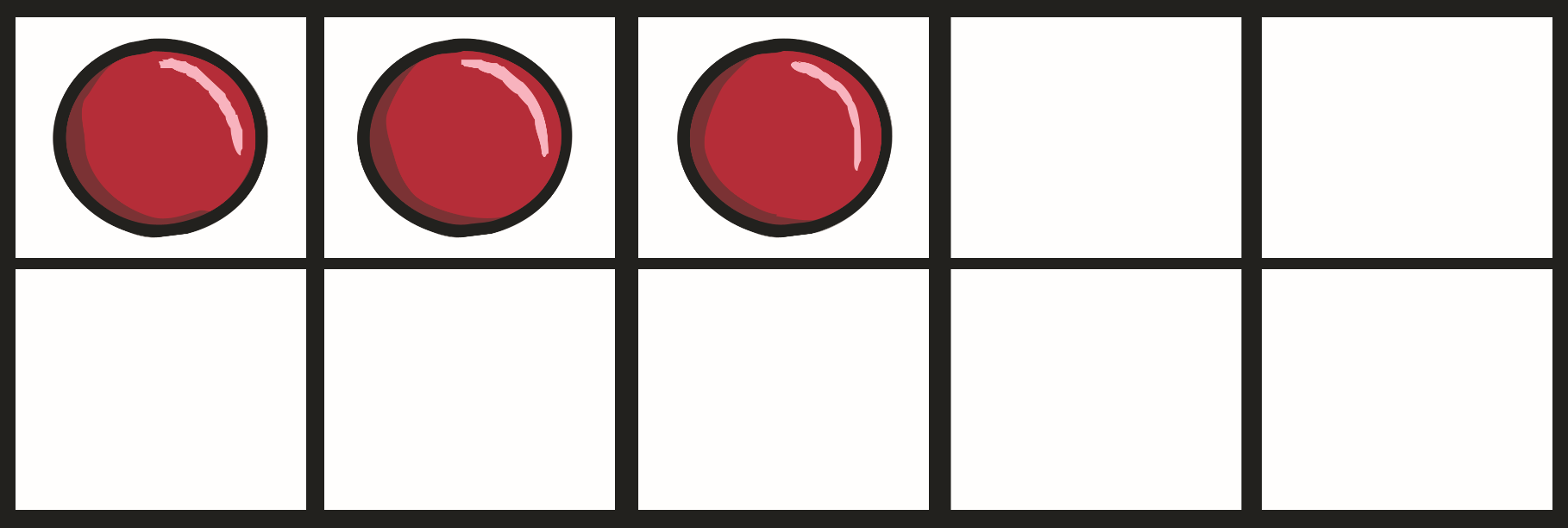 3
4
four
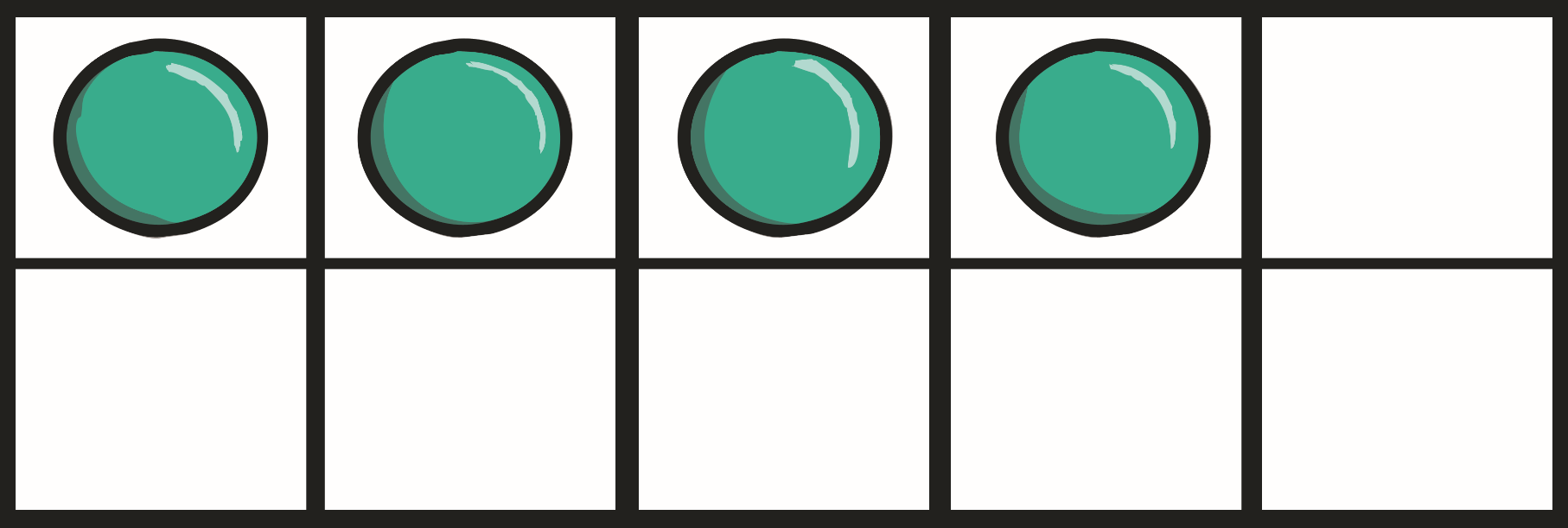 4
5
five
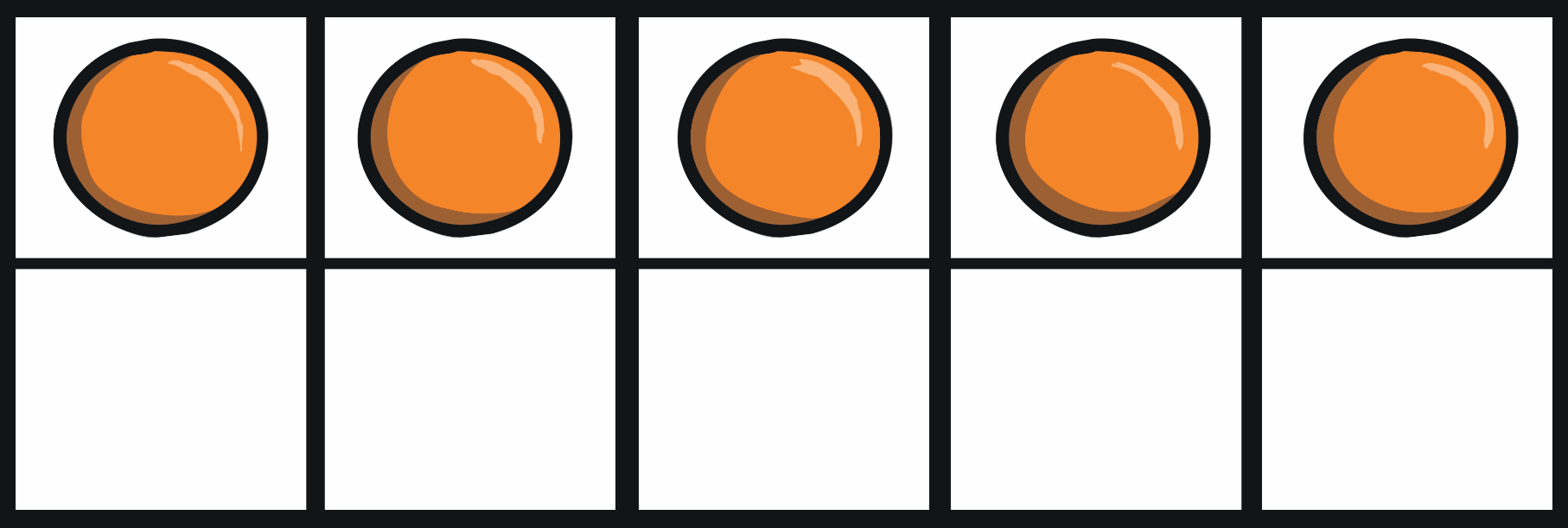 5
6
six
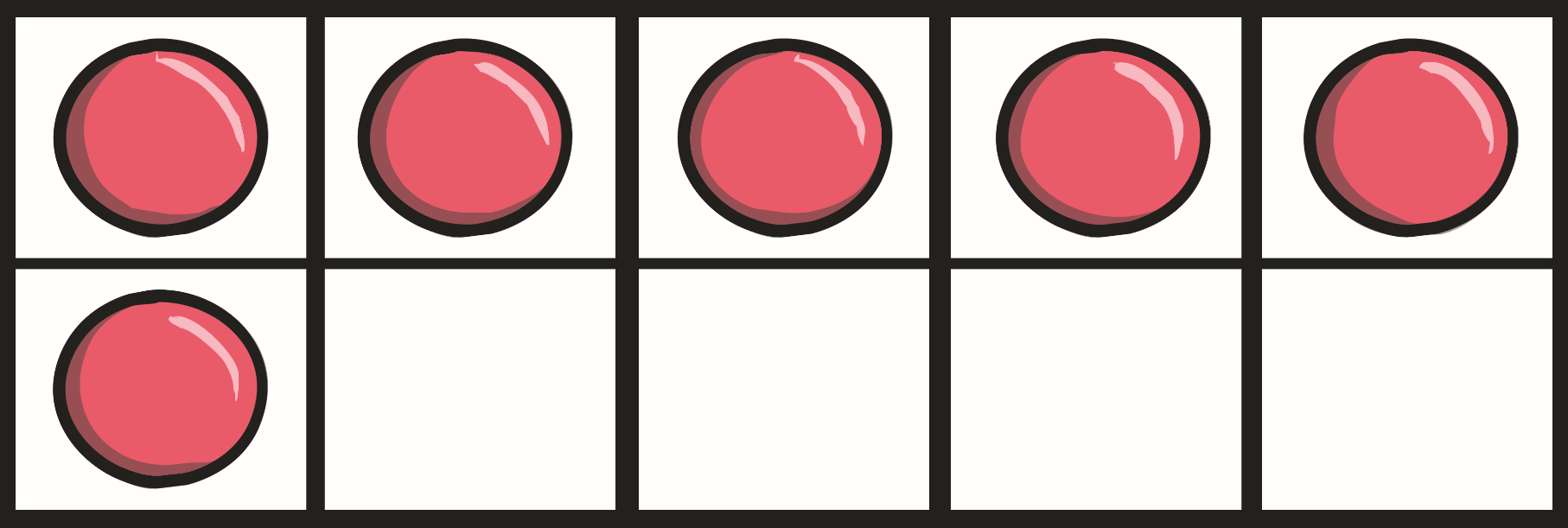 6
7
seven
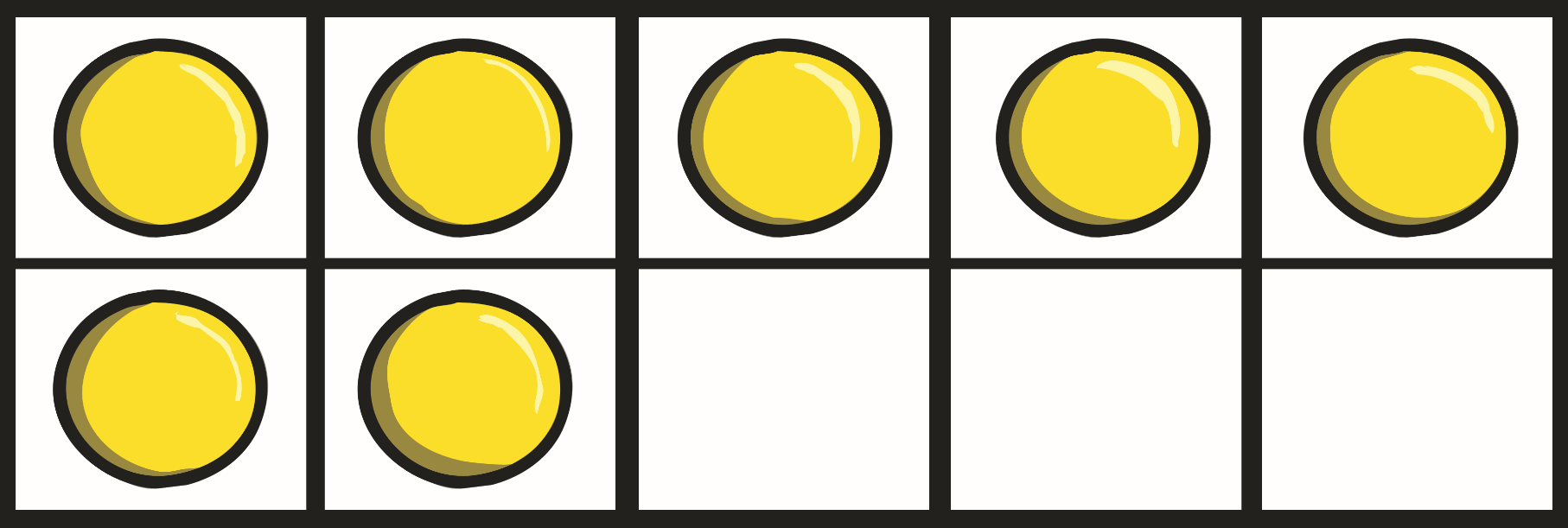 7
8
eight
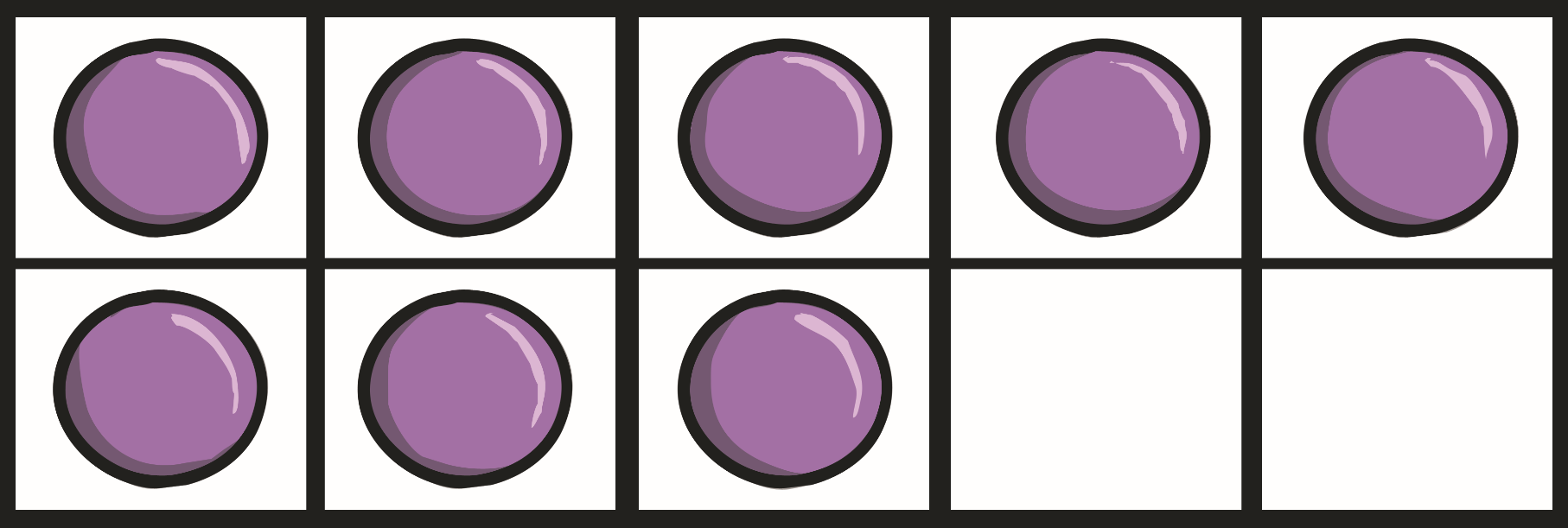 8
9
nine
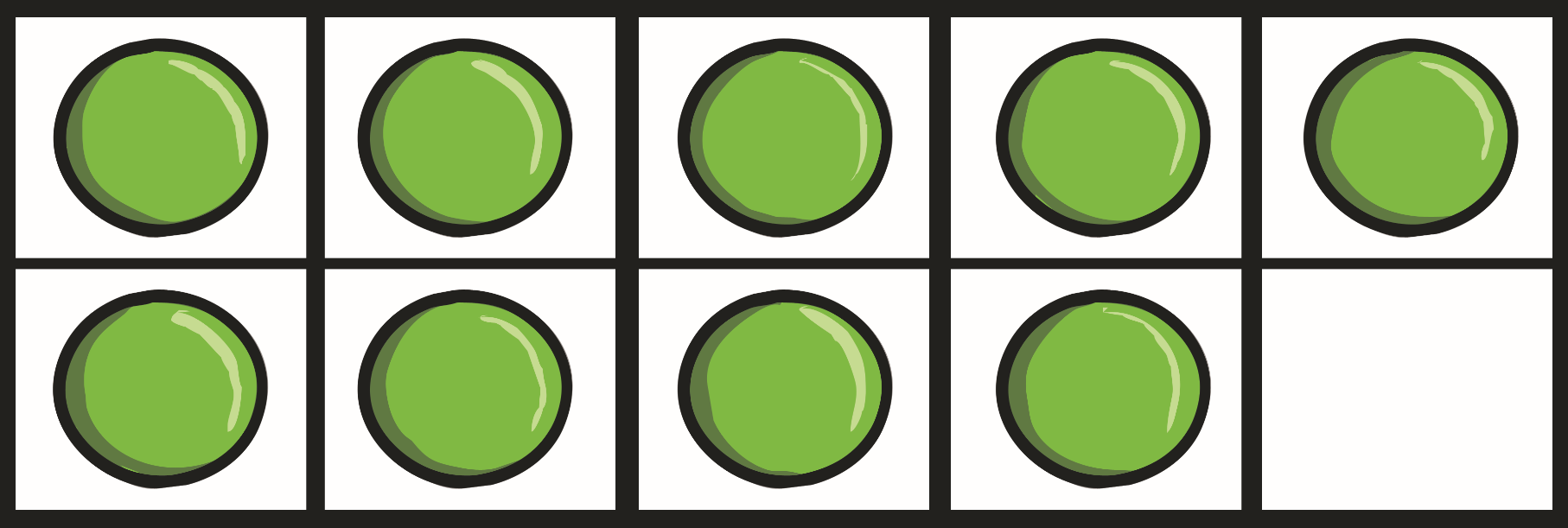 9
10
ten
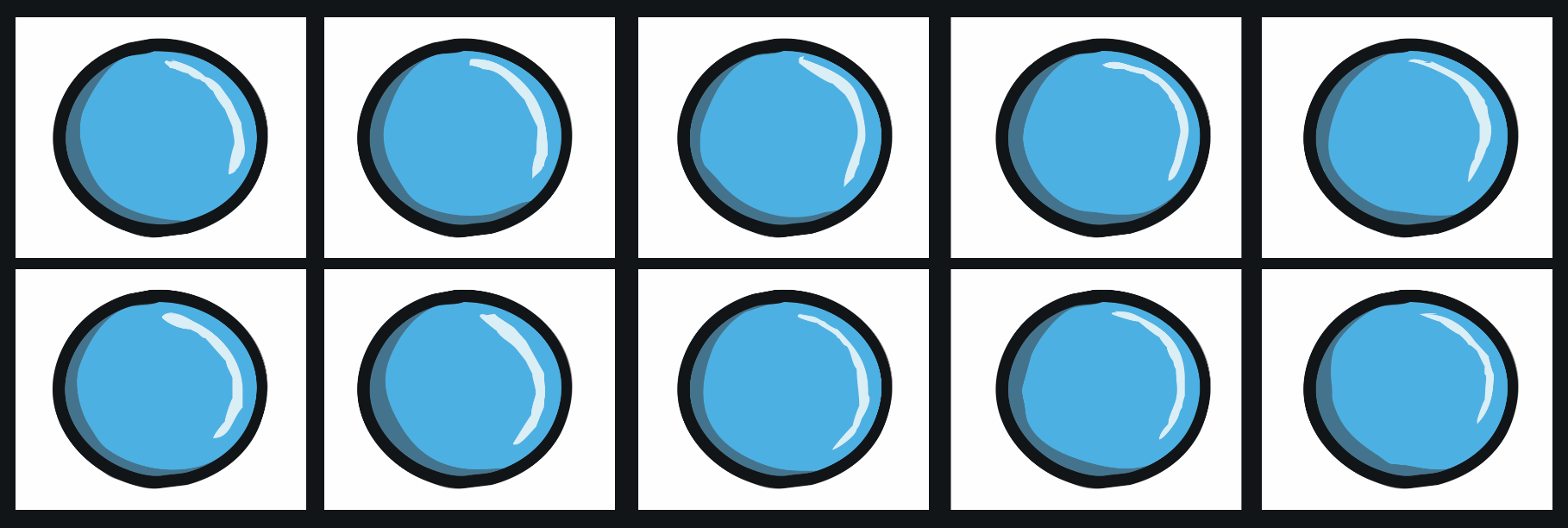 10